5
1
To be able to segment words into the correct syllables and phonemes
To spell words ending in ‘-tious’ and ‘-ious’
This week’s words: ambitious, amphibious, curious, devious, fictitious, infectious, notorious, nutritious, repetitious, obvious
Starter
How would you sort the following
Stage 4 words?
1.1
precious
disadvantageous
serious
curious
spontaneous
victorious
advantageous
obvious
various
outrageous
furious
courageous
courteous
hideous
There are many ways to sort the words listed, such as whether each word starts with a vowel or a consonant, whether each word has more or fewer than a given number of letters, the number of syllables each word has, etc.
Look at the suffixes and you’ll notice that they fall into two groups…
Words ending in ‘eous’
Words ending in ‘ious’
[Speaker Notes: Click on the blue and red phrases to sort the words into the two groups.]
This Week’s Words
Do you know what they all mean?
What do the words have in common?
1.2
ambitious
amphibious
curious
infectious
nutritious
notorious
fictitious
devious
obvious
repetitious
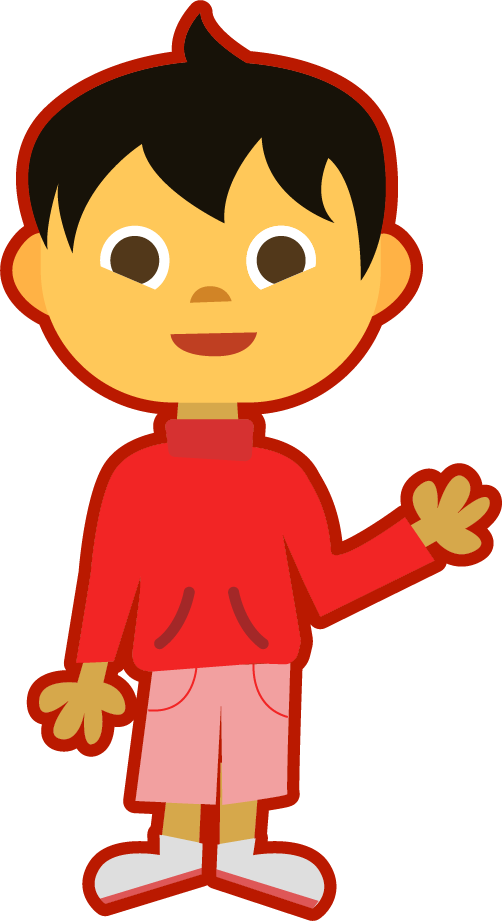 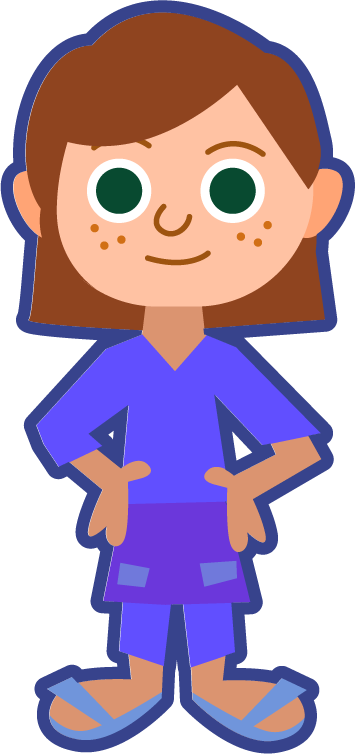 What do you notice about their suffixes?
They are all adjectives.
Word Sort
Some words have the suffix ‘ious’, while others 
end in ‘tious’. Can you sort them?
1.3
ambitious
amphibious
infectious
curious
fictitious
devious
nutritious
notorious
repetitious
obvious
Words ending in ‘-tious’
Words ending in ‘-ious’
Etymology
Which of your new words is this?
1.4
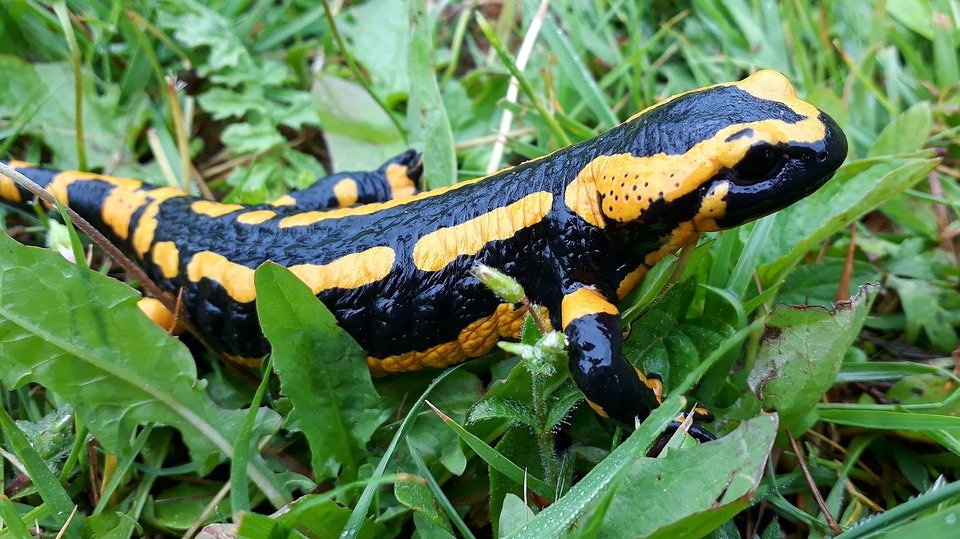 In the 1640s, it meant ‘combining two qualities; having two modes of life’.
amphibious
This word describes frogs, toads, newts and salamanders.
This word means ‘living both on land and in water’.
amphi
bios
amphibious
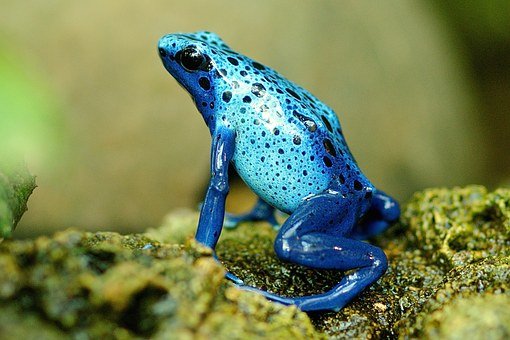 From the Greek word 
amphibios, meaning ‘having a double life; living on land and in water’.
means
‘of both 
kinds’
means
‘life’
Etymology
fictitious
1.5
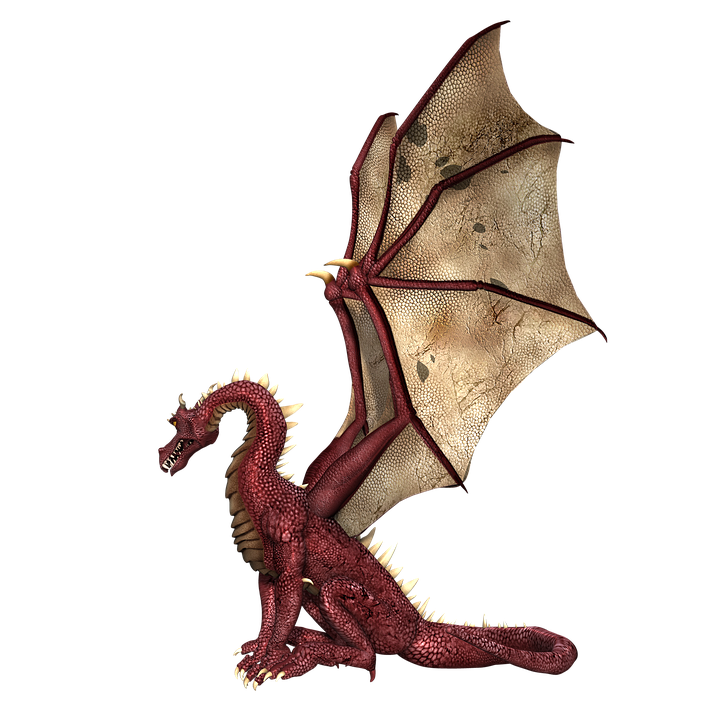 It means something that is false or that does not exist.
Fictitious is related to the words ‘figment’ as in ‘a figment of your imagination’, ‘feigned’ and ‘false’.
In the 1610s, it had the meaning ‘artificial or counterfeit’.
In the 1620s, it had the meaning ‘existing only in imagination’ from the Medieval Latin word ficticius.
Syllable Count
How many syllables are in each word?
1.6
ambitious
amphibious
infectious
4
3
3
fictitious
nutritious
devious
3
3
3
notorious
obvious
repetitious
4
4
3
curious
3
[Speaker Notes: Click the slide for the number syllables to be revealed.]
Syllable Maps
1.7
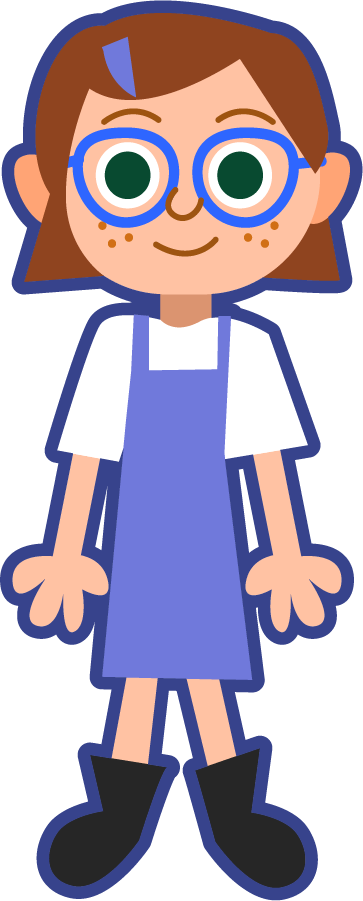 infectious
in|fec|tious
3
notorious
amphibious
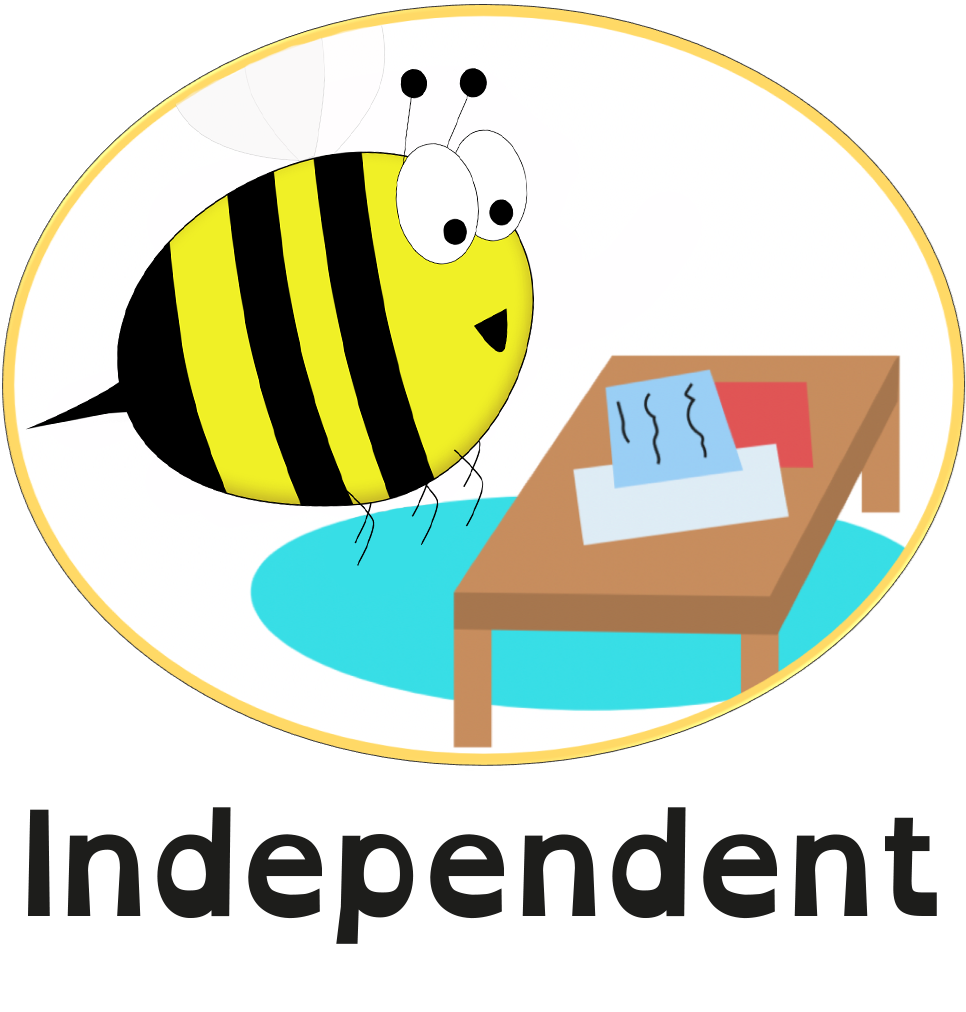 Separate each word into syllables using a long syllable break.
am|phib|i|ous
4
no|to|ri|ous
4
[Speaker Notes: Click on the slide to show the number of syllables and how it is written.]
Words ending in ‘-tious’ and ‘-ious’
To be able to segment words into the correct syllables and phonemes
To spell words ending in ‘-tious’ and ‘-ious’
1.8
Read the word. Write each word out, drawing long lines for the syllable breaks. Finally, write the word out again.
Words ending in ‘-tious’ and ‘-ious’
Answers
1.9
Phoneme Maps
Where do the sound buttons go in these words?
1.10
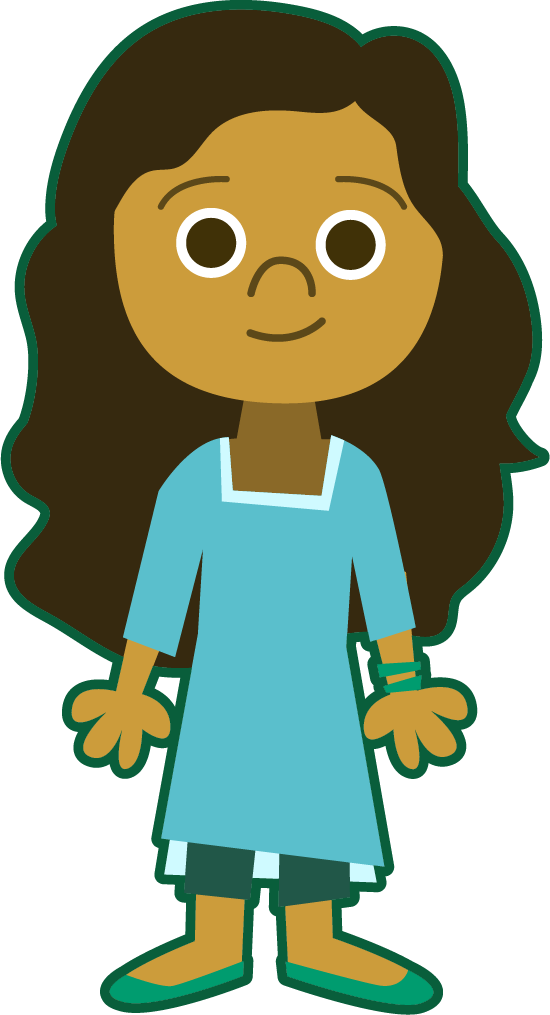 Use sound buttons for each phoneme. Draw a dot for each single letter sound and a line when two or more letters make one sound.
obvious
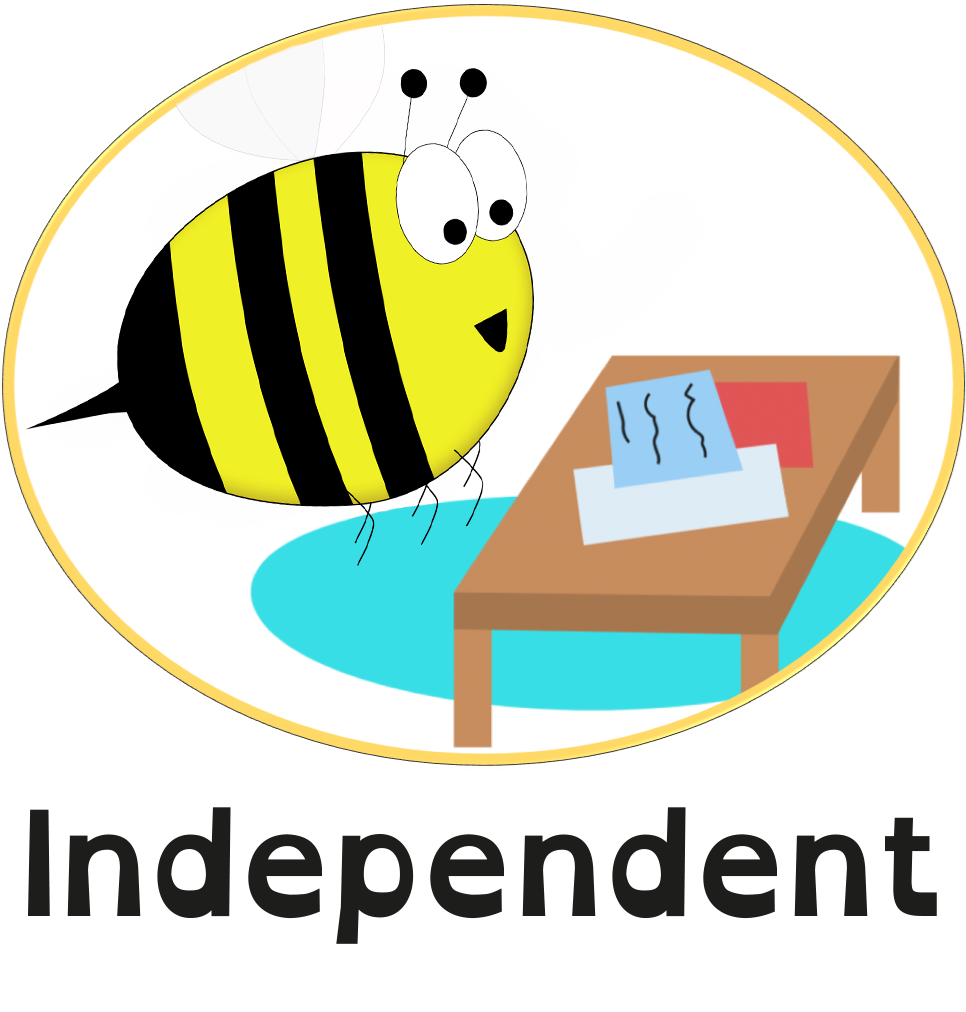 ambitious
curious
Irregular Spelling Pattern
Which words end in /shus/ and which 
end in /ee/-/us/?
1.11
1. Look closely, words with a /shus/ ending have the suffix ‘-tious’.
2. Also, if the noun form of that word ends in ‘-tion’, it is pronounced /shus/ when it becomes an adjective.
infectious
infection
/shus/
Which of this week’s words does this apply to?
repetitious
/shus/
/shus/
/shus/
/shus/
repetition
ambition
nutrition
fiction
ambitious
nutritious
fictitious
Irregular Spelling Pattern
Which words end in /shus/ and which 
end in /ee/-/us/?
1.12
The remainder of this week’s words end in ‘-ious’. 
The letter ‘i’ makes an /ee/ sound.
obvious
devious
amphibious
notorious
curious
Can you think of any other words that this applies to?
various
victorious
envious
glorious
rebellious
serious
Cloze Sentences
Can you identify the missing words in 
these sentences?
1.13
“We're interested in the source of these _________________ rumours.”
Flu is highly _________________, so it’s important to wash your hands often, and cover your mouth if you cough or sneeze.
Most frogs, newts, toads and salamanders are _________________.
Cheating is a _________________ way to win.
The thief was _________________ for stealing diamonds.
[Speaker Notes: Complete one sentence at a time. This slide provides the children with their words so that they are able to choose the appropriate missing word for each sentence.]
Cloze Sentences
Can you identify the missing words in 
these sentences?
1.14
He gave a long and _____________ speech about how driven 
and _____________ he was.
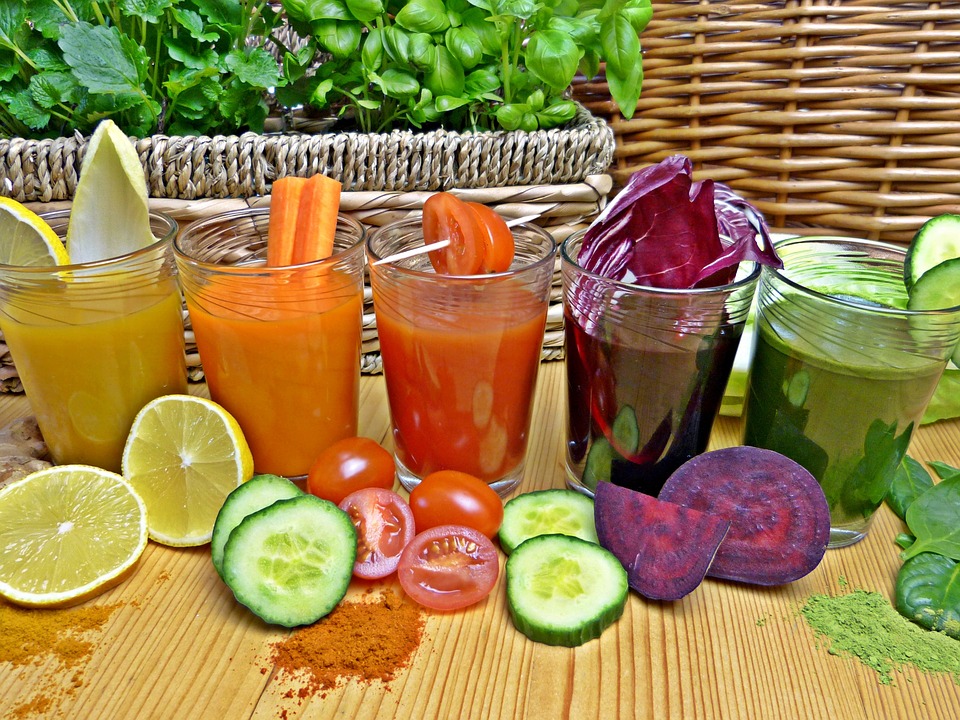 Fruits and vegetables are an ___________ choice when making a delicious and _____________ smoothie.
He is such a _____________ boy, always asking questions; he has a real thirst for knowledge.
[Speaker Notes: This slide removes the words so that the children are able to practise spelling them.
They could use whiteboards and 1-2-3-Show Me for instant assessment and the ability to address incorrect spelling of words.]
Cloze Sentences
Answers
1.15
fictitious
“We're interested in the source of these _________________ rumours.”
infectious
Flu is highly _________________, so it’s important to wash your hands often, and cover your mouth if you cough or sneeze.
Most frogs, newts, toads and salamanders are _________________.
amphibious
devious
Cheating is a _________________ way to win.
notorious
The thief was _________________ for stealing diamonds.
Cloze Sentences
Answers
1.16
He gave a long and _____________ speech about how driven 
and _____________ he was.
repetitious
ambitious
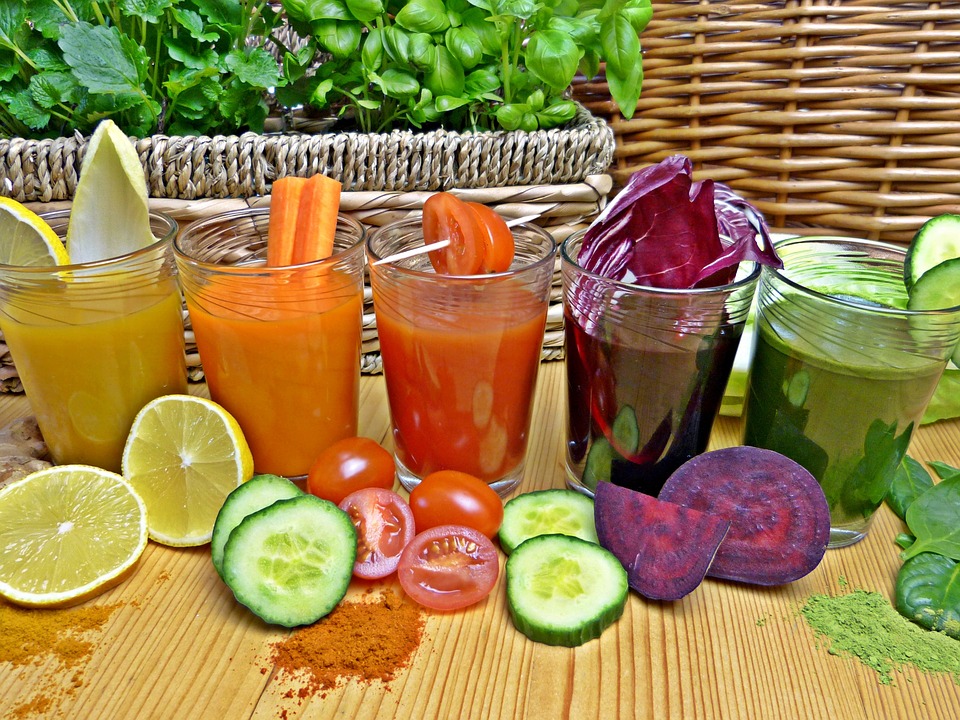 Fruits and vegetables are an ___________ choice when making a delicious and _____________ smoothie.
obvious
nutritious
curious
He is such a _____________ boy, always asking questions; he has a real thirst for knowledge.
Words ending in ‘-tious’ and ‘-ious’
Find the dictionary definition for the words below.
Then write your own sentence for each.
1.17
Words ending in ‘-tious’ and ‘-ious’
Possible Answers
1.18
1.19
Definition
In a Sentence
amphibious
Examples of
Amphibious Animals
Examples of Non-
Amphibious Animals
1.20
Definition
In a Sentence
Due to their amphibious nature, frogs can be found in ponds and under rocks.
Suited to both land and water.
amphibious
Examples of
Amphibious Animals
Examples of Non-
Amphibious Animals
Fish – they spend all of their time in water. 
Lizards – they spend all of their time on land.
Most mammals and birds, etc.
frogs, toads, newts
salamanders, platypus
Morphology Matrix
How many new words can you create by adding 
a prefix and/or suffix(es)?
1.21
Prefix
Suffix
Base Word
s
un
tious
infect
(to make a disease or an illness spread to other people)
re
ed
super
ing
dis
s
tion
Can you make a word with two suffixes?
Morphology Matrix
How many new words can you create by adding 
a prefix and/or suffix(es)?
1.22
Prefix
Suffix
Base Word
s
un
tious
infect
(to make a disease or an illness spread to other people)
re
ed
super
ing
dis
s
tion
Possible answers: uninfected, reinfect, reinfects, reinfected, reinfecting, reinfection, reinfections, superinfected, superinfection, superinfections, disinfect, disinfects, disinfected, disinfecting, disinfection, infects, infectious, infected, infecting, infection, infections